Муниципальное казенное дошкольное образовательное 
учреждение  Кыштовского района детский сад «Солнышко»
Презентация для детей и родителей                                                                      «Антитеррористическая 			безопасность»
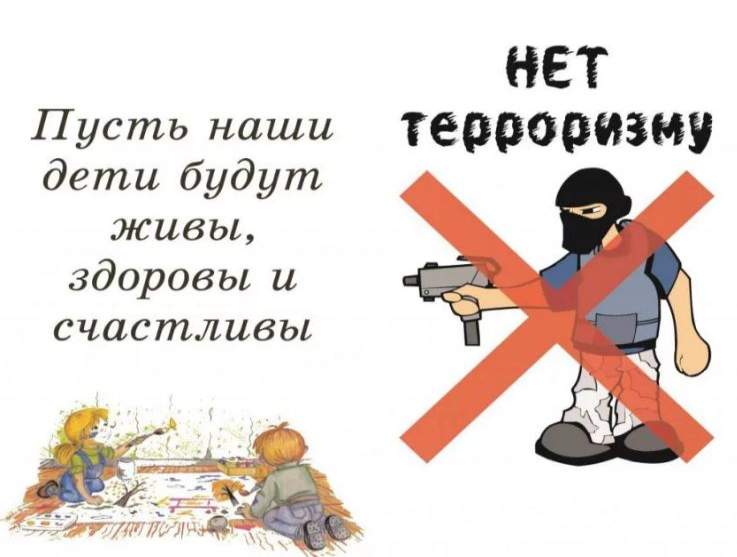 Автор: 
Казакова Марина Леонидовна
воспитатель
Уважаемые родители!
                                                    Что такое терроризм?
Терроризм – это одно из самых страшных преступлений. Бандиты совершают его, чтобы добиться своих злых целей.
Для этого они нагнетают страх в обществе и совершают насилие над ЛЮДЬМИ. Все террористы – преступники, и после того, как они попадают в руки стражам порядка, их судят и сажают в тюрьмы.
Скорее всего, вам не придется столкнуться с этим страшным злом – терроризмом, но, к сожалению, угроза терактов существует, и лучше всего быть к ней готовым.
Мы расскажем вам о том, что делать, если теракт все же произошел.
Обязательно проводите с детьми дома разъяснительные беседы
Помните! Безопасность детей в Ваших руках!
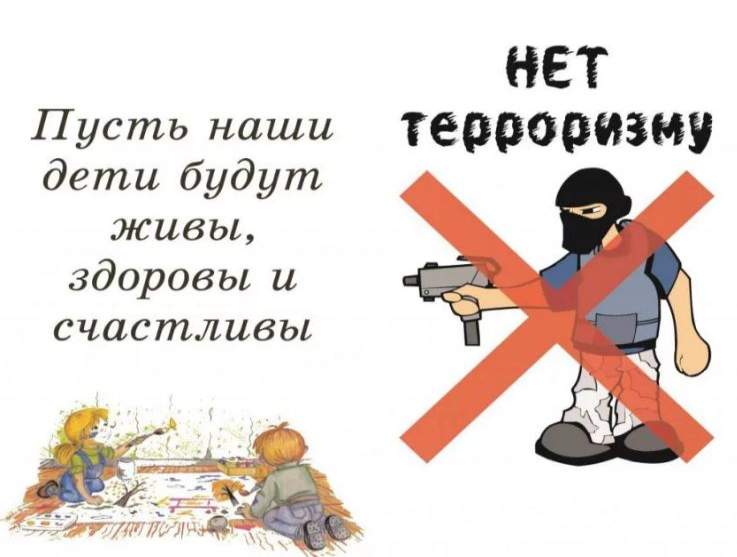 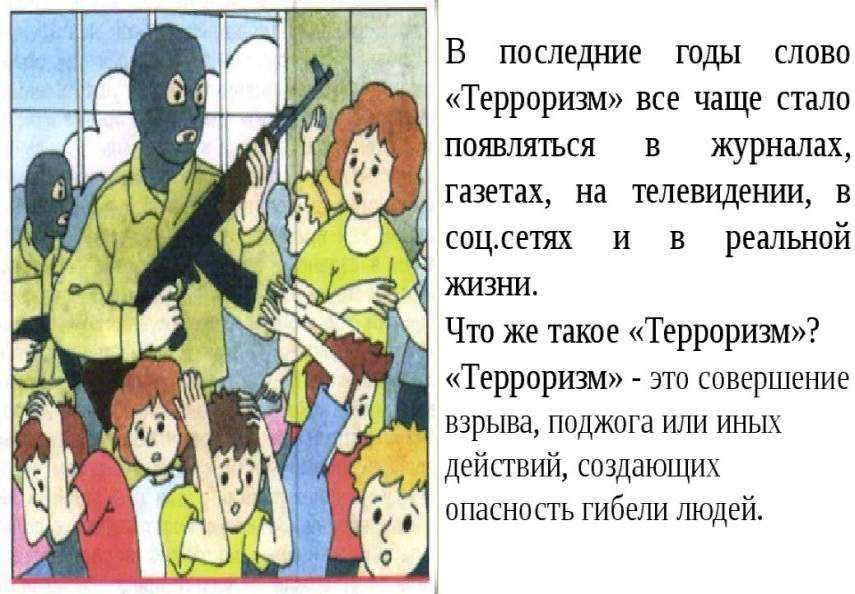 УЧИТЕ ОТКАЗЫВАТЬ!
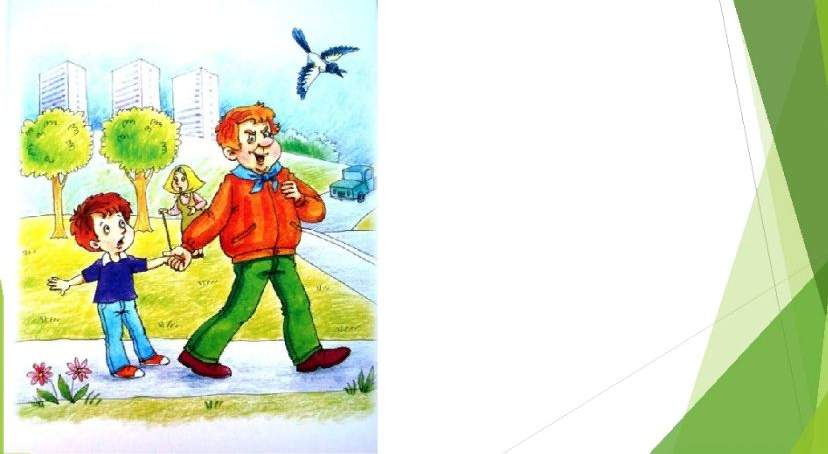 ОСТОРОЖНО - «добрый дядя»!
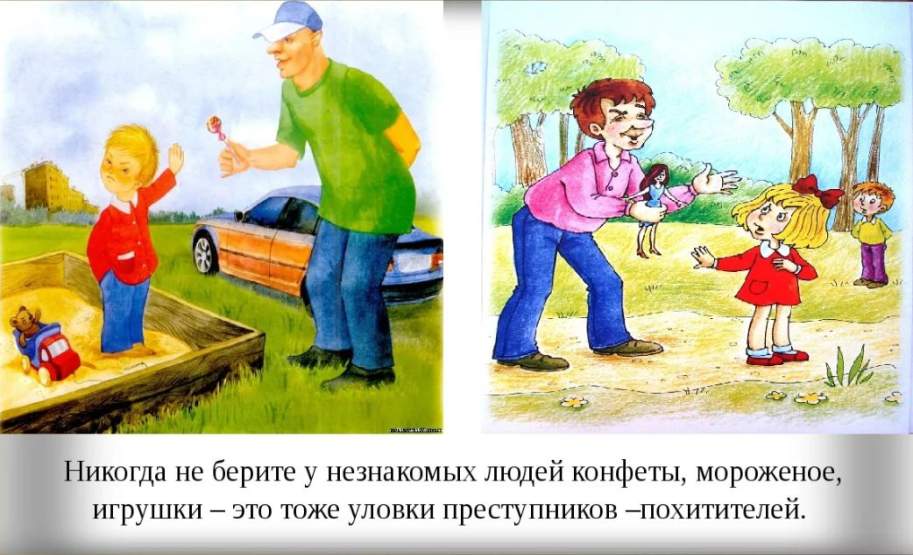 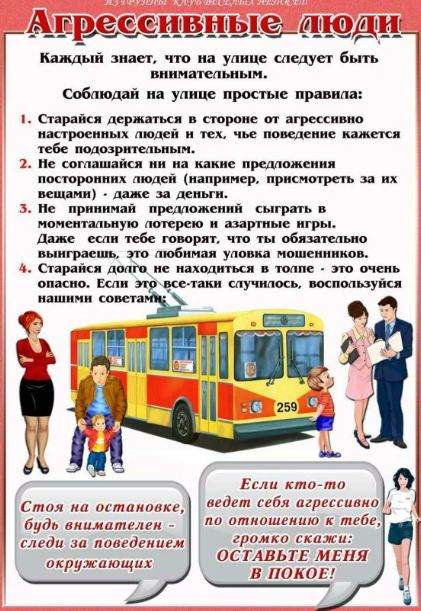 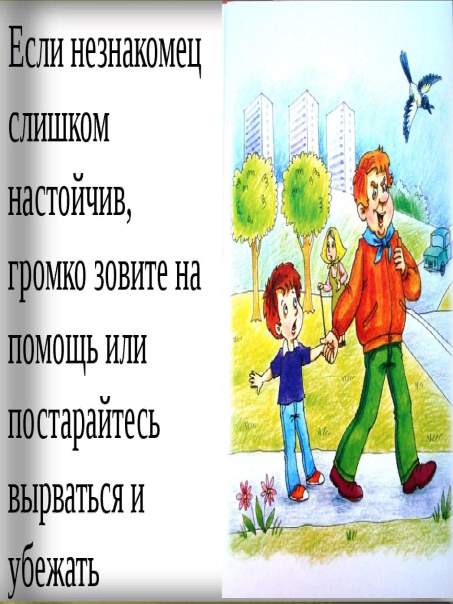 НЕ БОЙСЯ ЗВАТЬ НА ПОМОЩЬ!
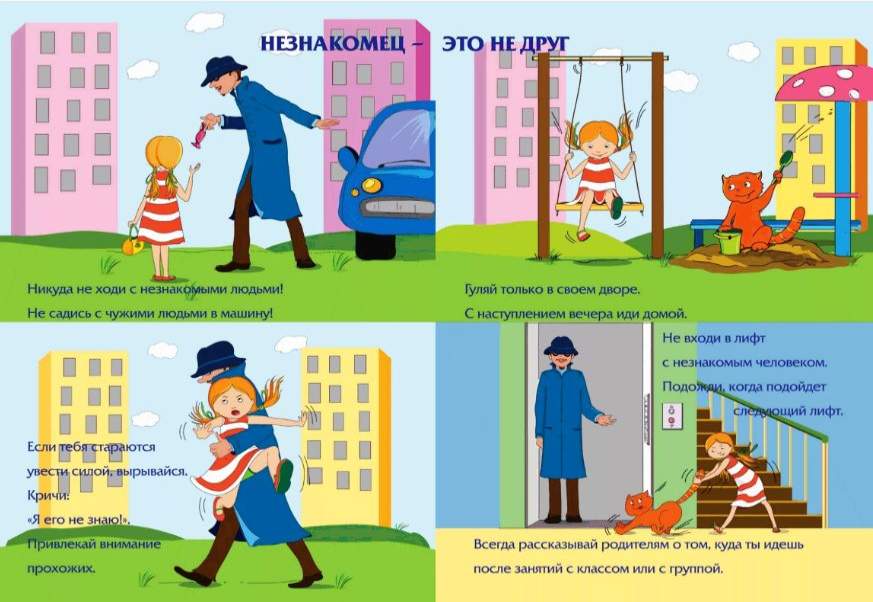 НЕ ОБЩАЙТЕСЬ С НЕЗНАКОМЫМИ ЛЮДЬМИ!
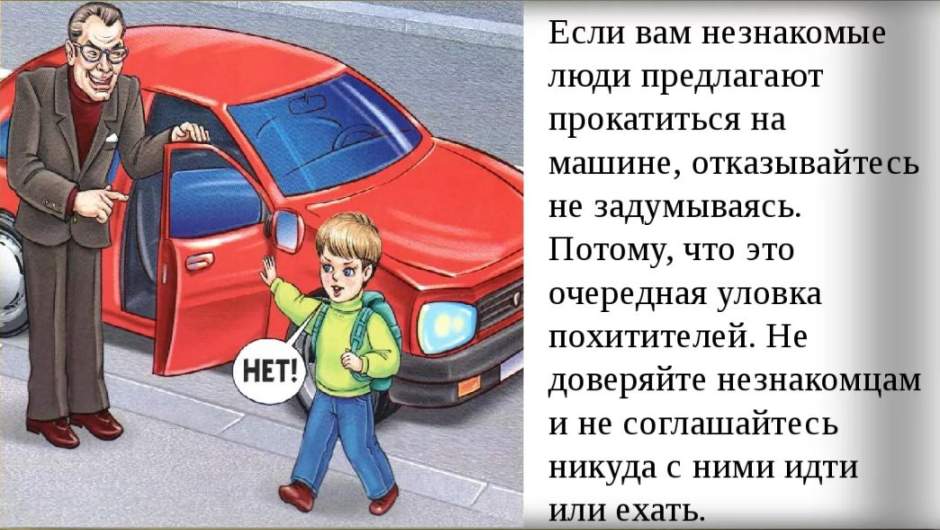 НЕ БЕРИТЕ НИЧЕГО У НЕЗНАКОМЦА!
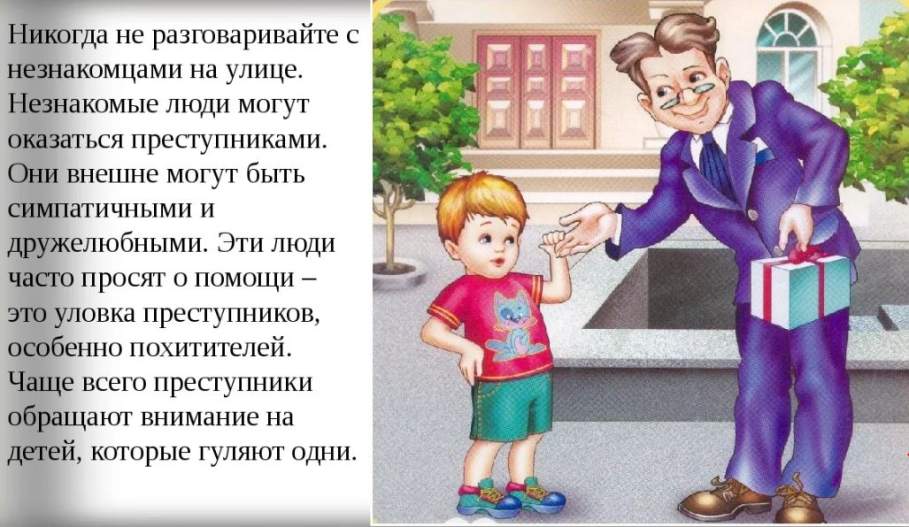 ПРАВИЛО НАХОДЧИВЫХ «ПОТЕРЯШЕК»
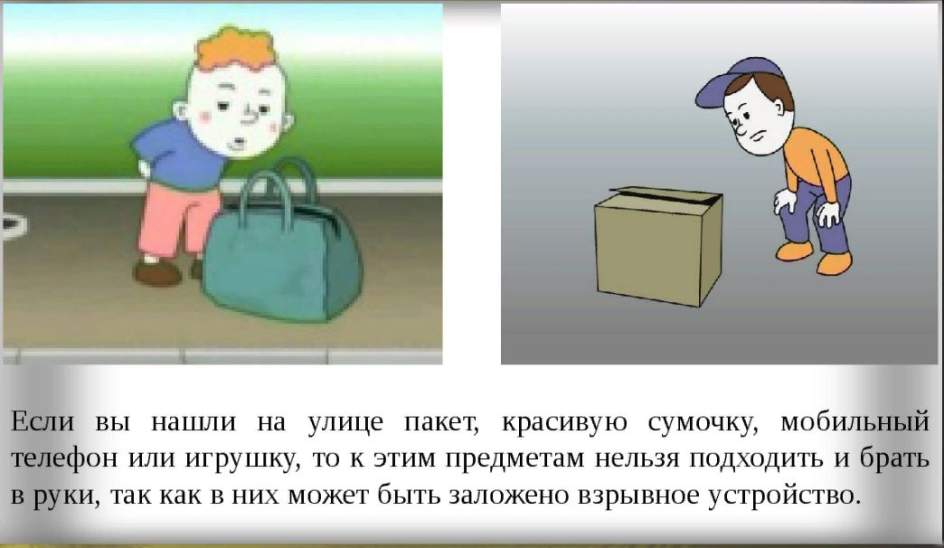 СООБЩИТЕ О НАХОДКЕ ВЗРОСЛЫМ!
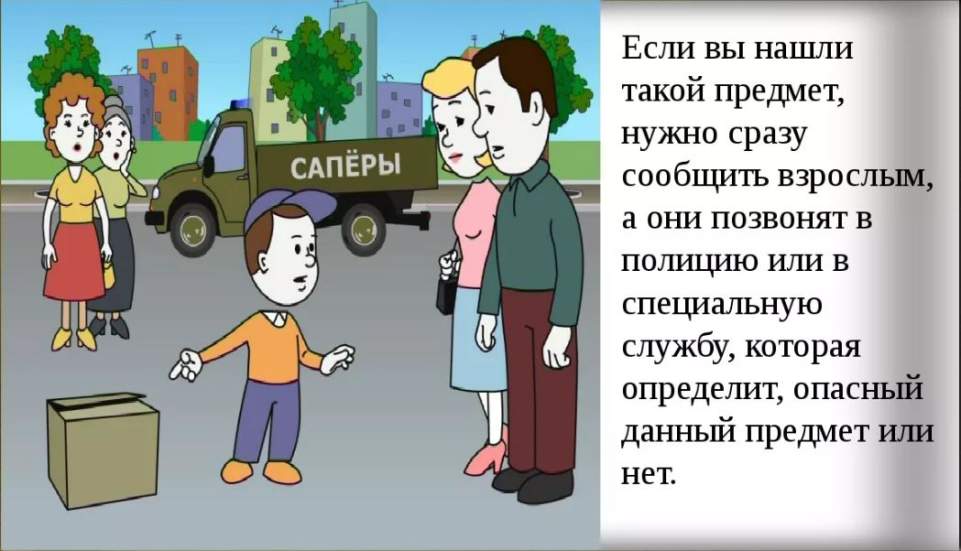 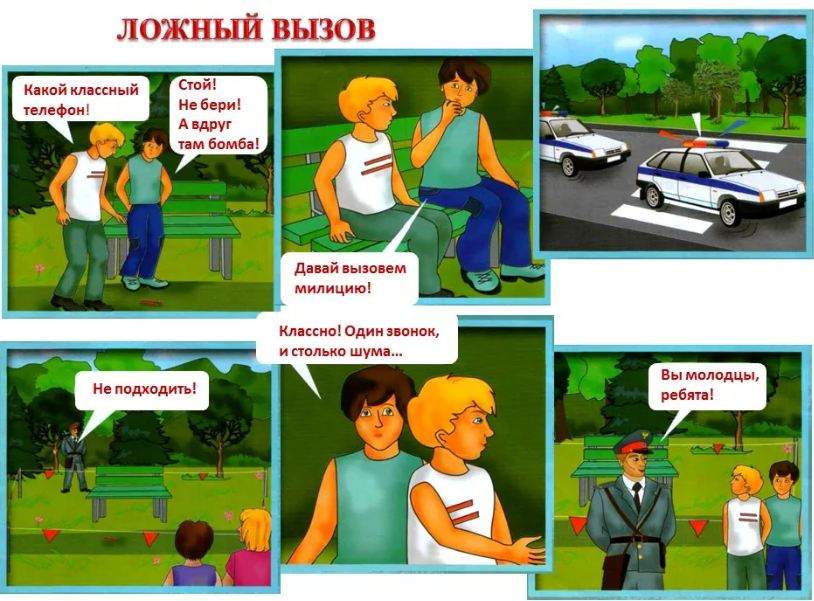 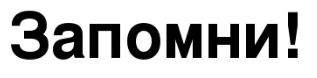 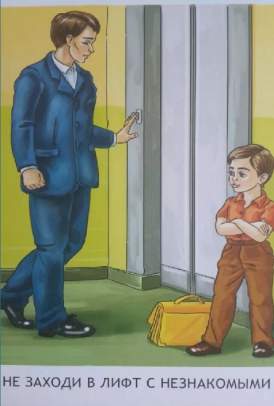 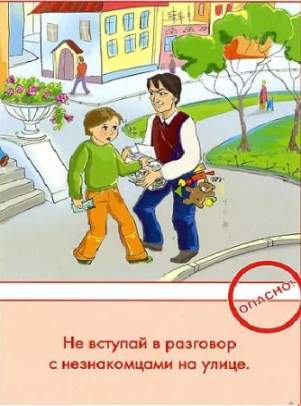 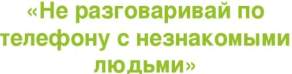 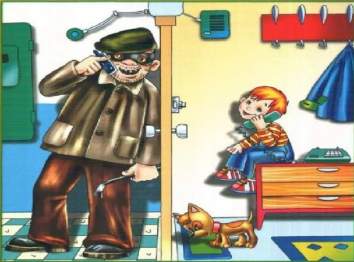 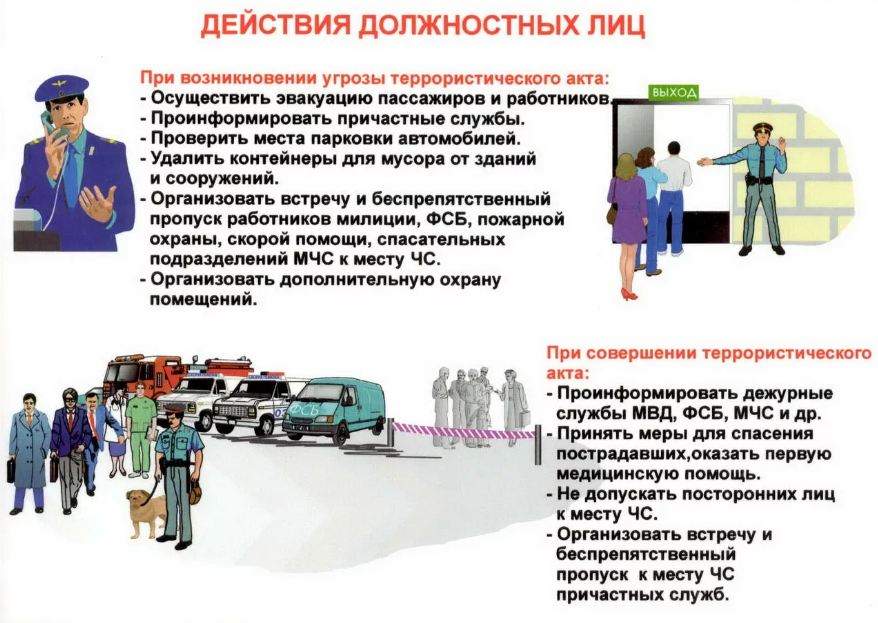 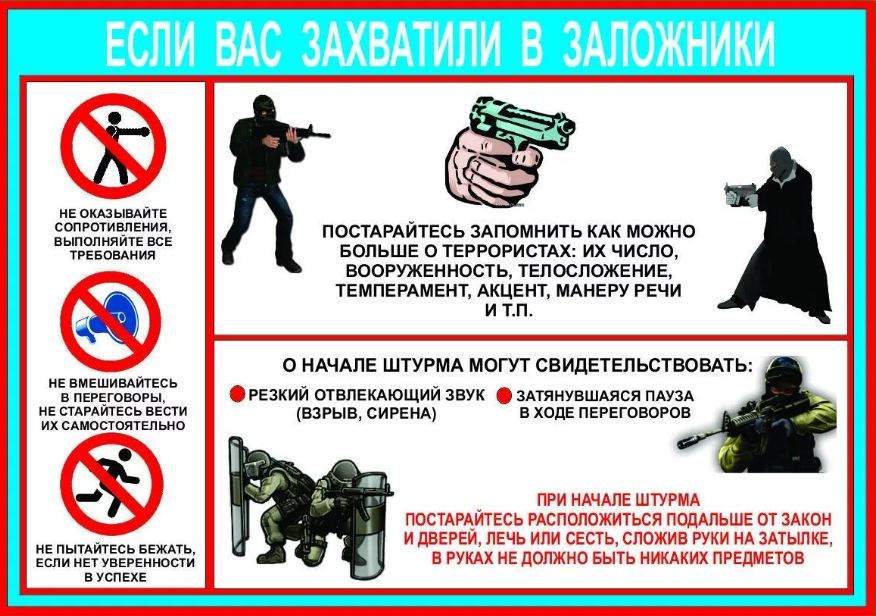 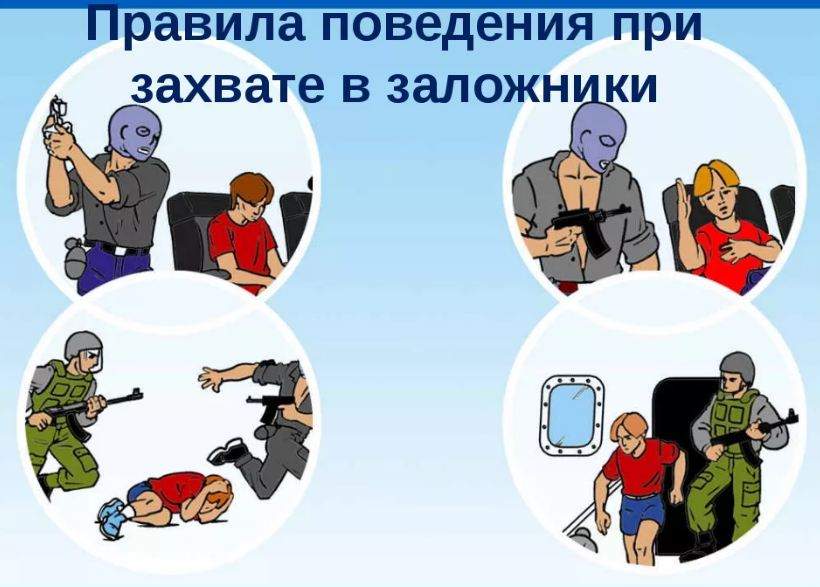 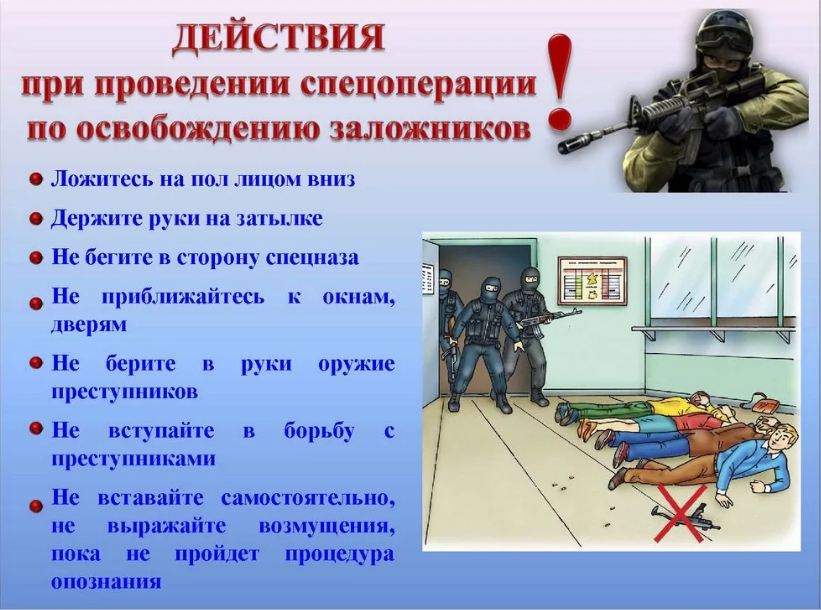 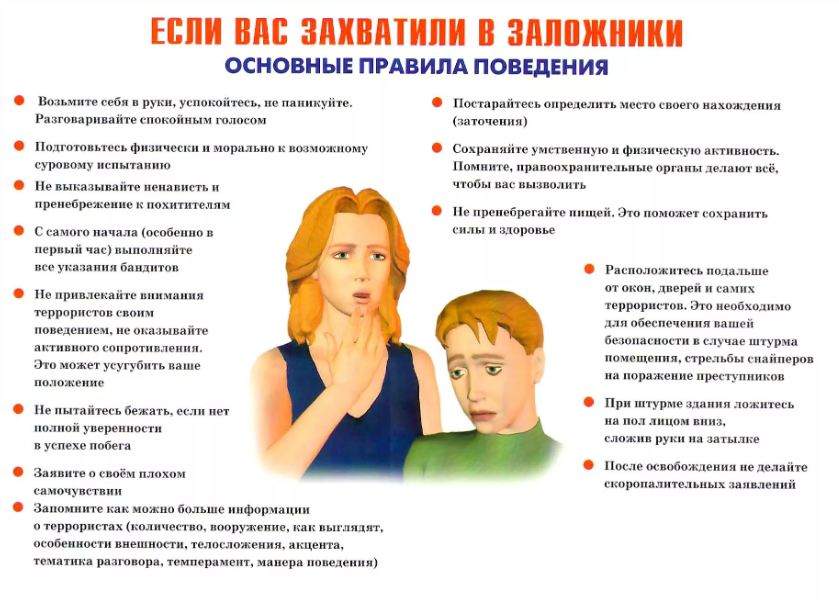 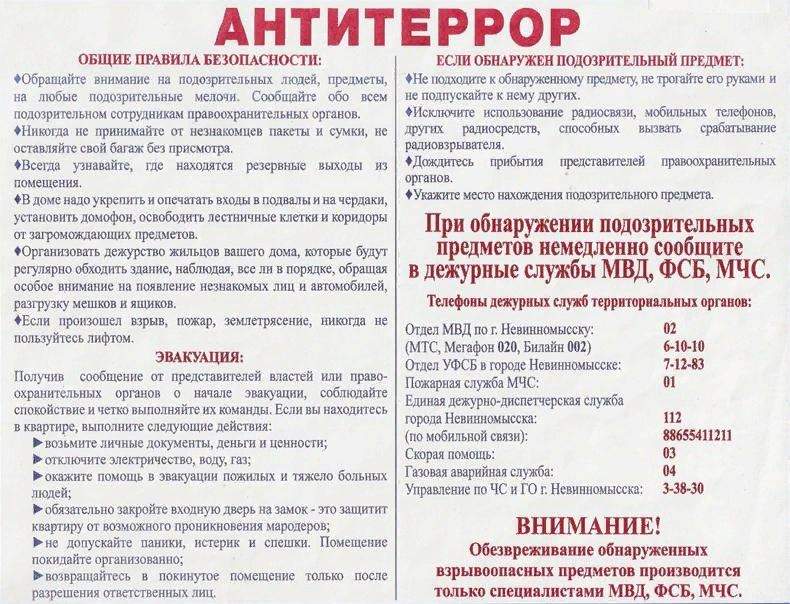 Антитеррористические мультфильмы ФСБ
1. Социальный мульт на тему противодействия террористическим актам!
https://www.youtube.com/watch?time_continue=44&v=FqvADmBvWRY&feature=emb_logo
2. Зина, Кеша и террористы
https://www.youtube.com/watch?time_continue=259&v=NhY6n3e45gY&feature=emb_logo
3. Детская безопасность.
https://www.youtube.com/watch?time_continue=69&v=me8aXZtY4KY&feature=emb_logo
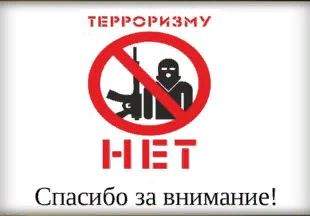